Золотая хохлома
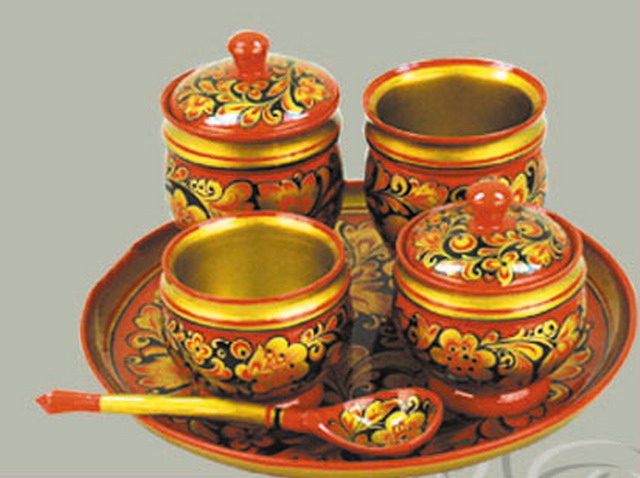 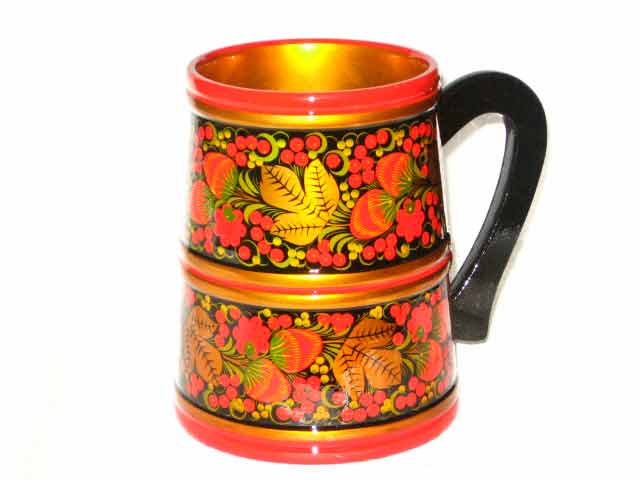 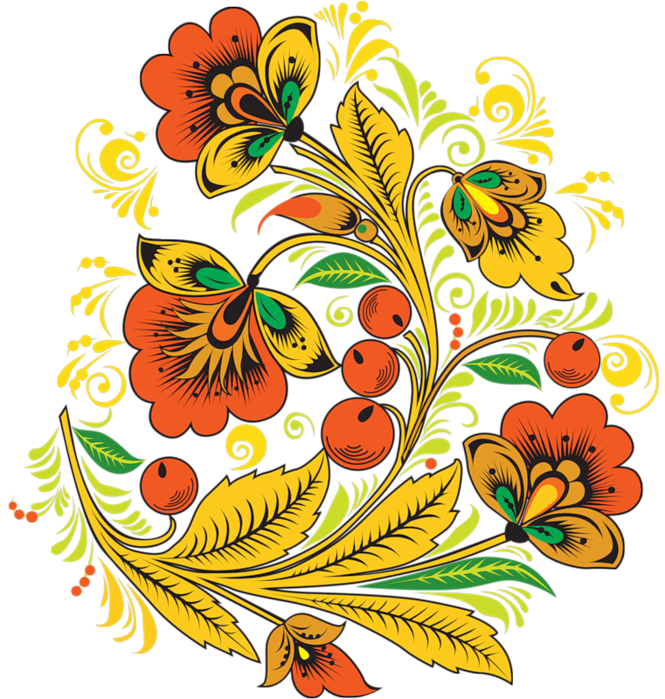 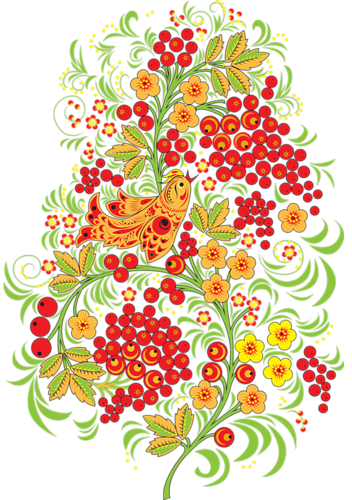 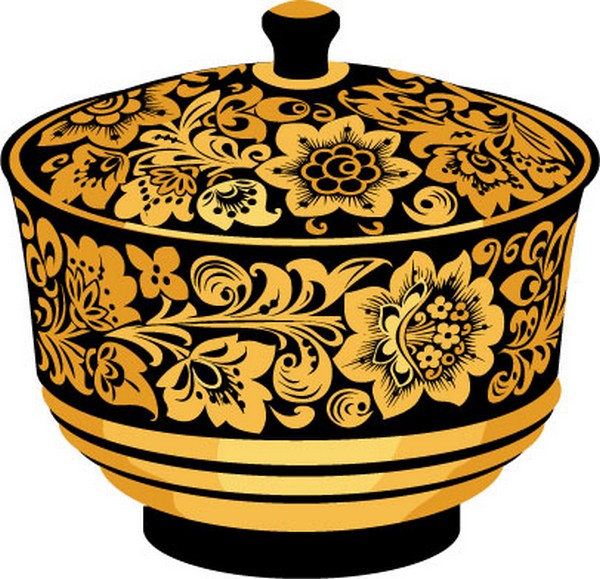 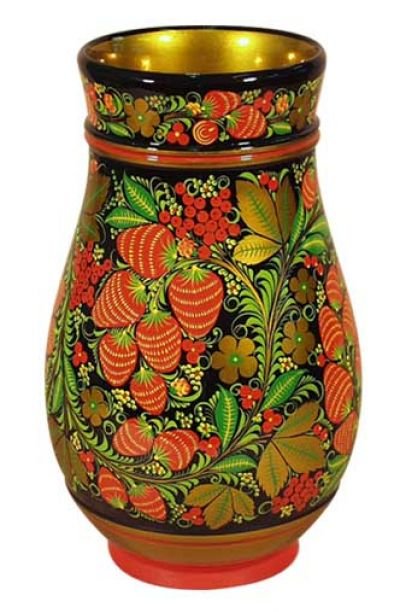 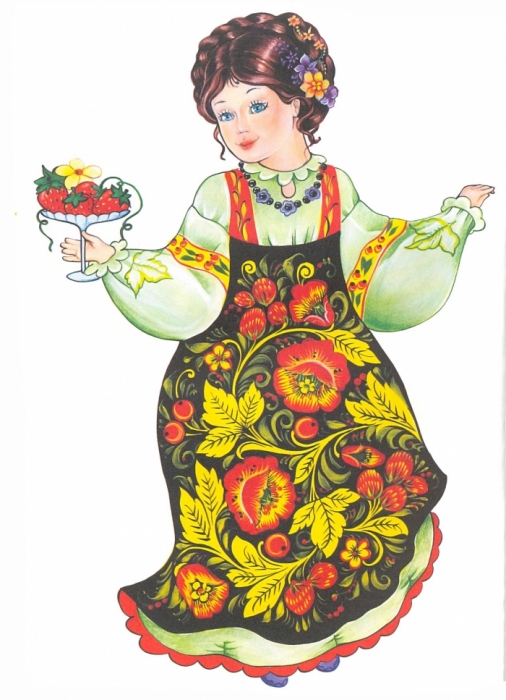 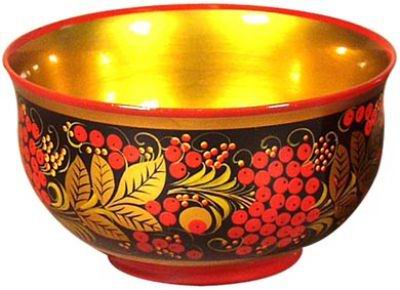 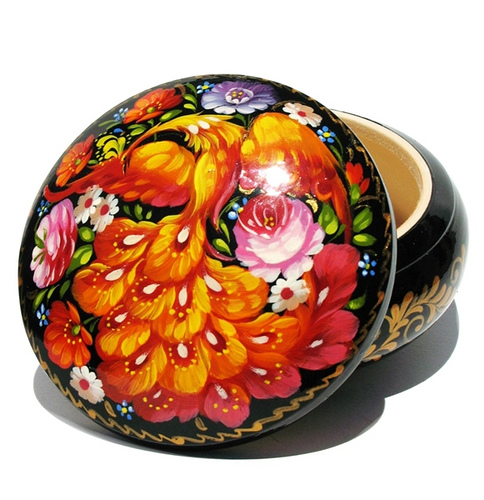 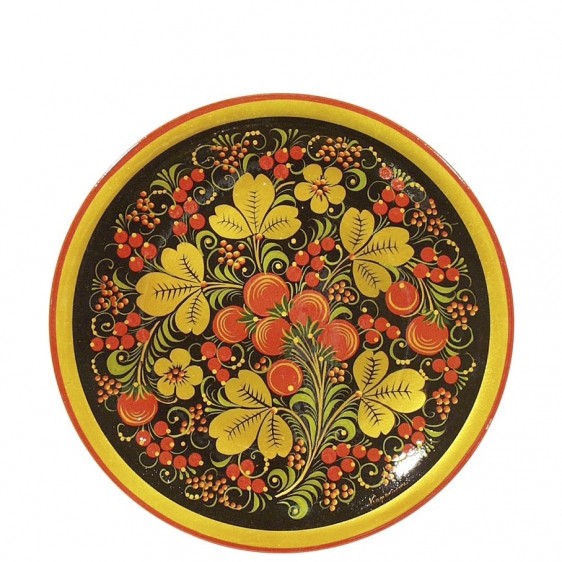 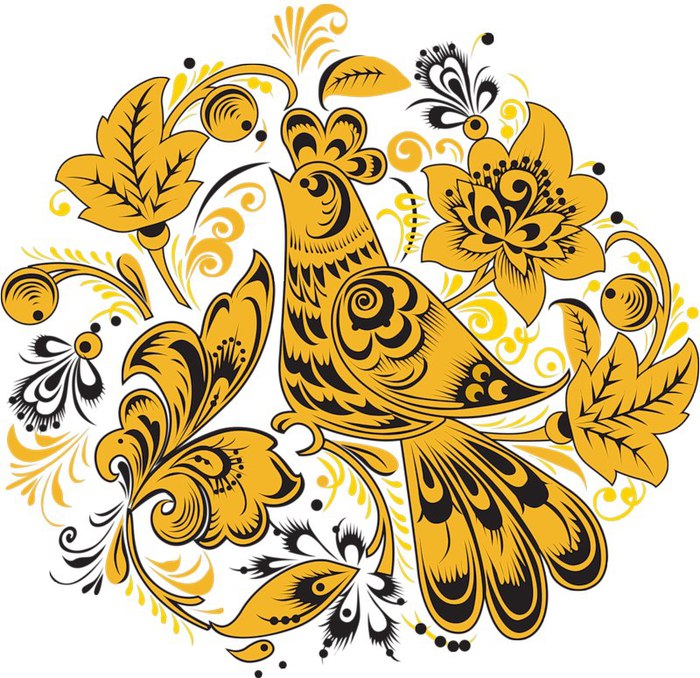 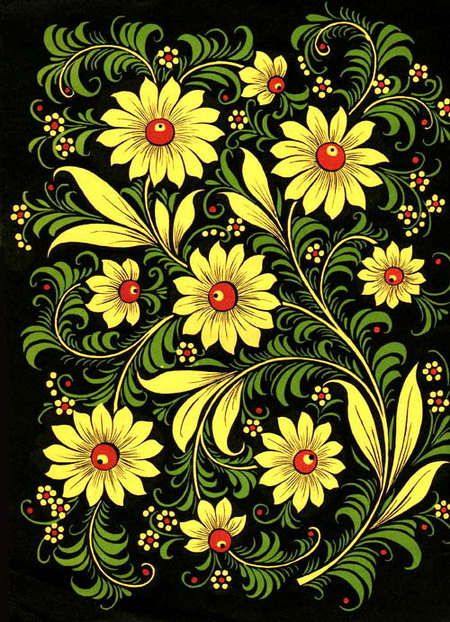 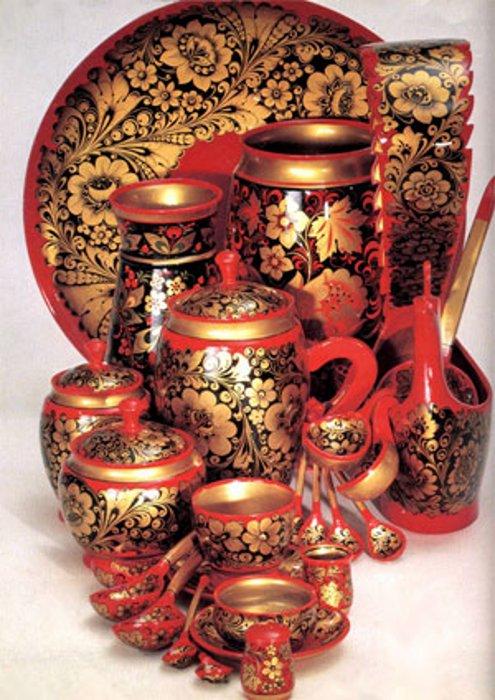 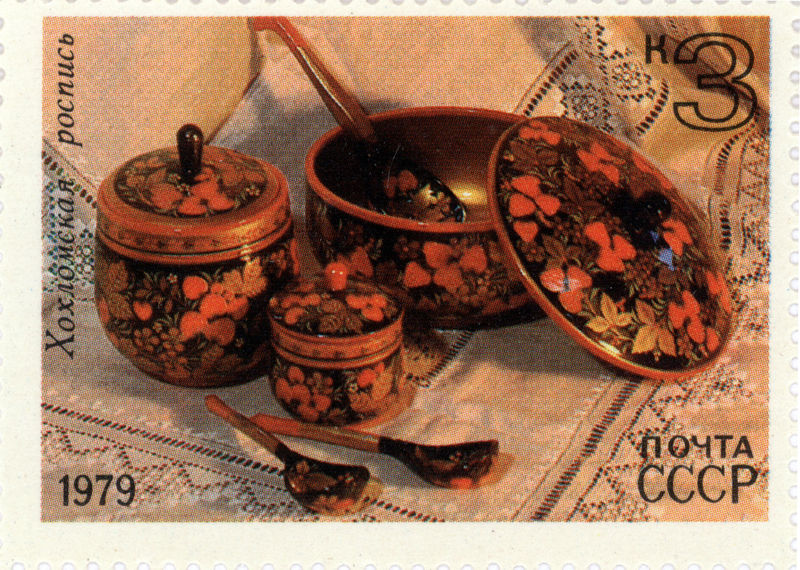 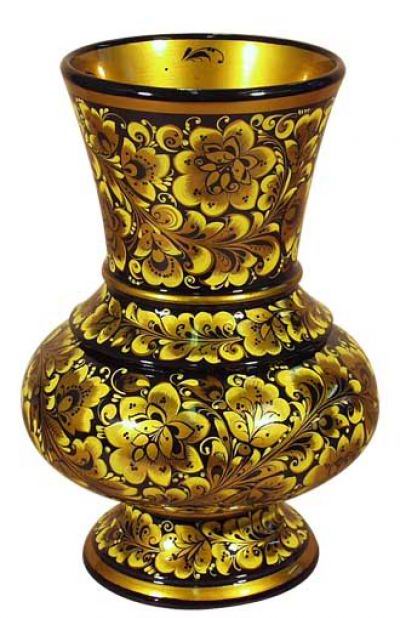 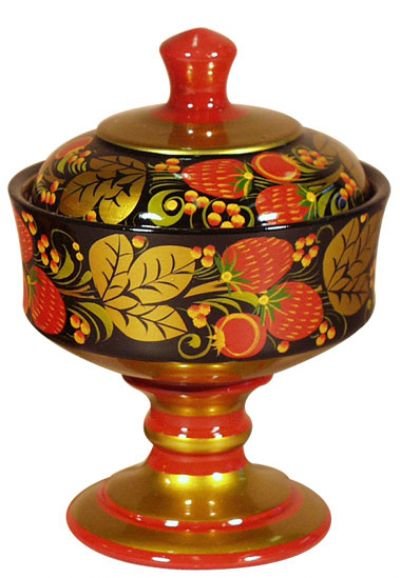 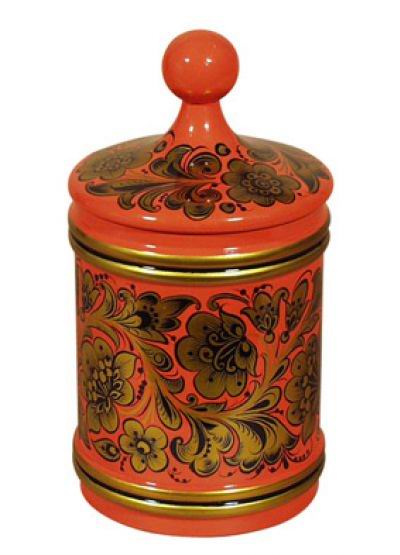 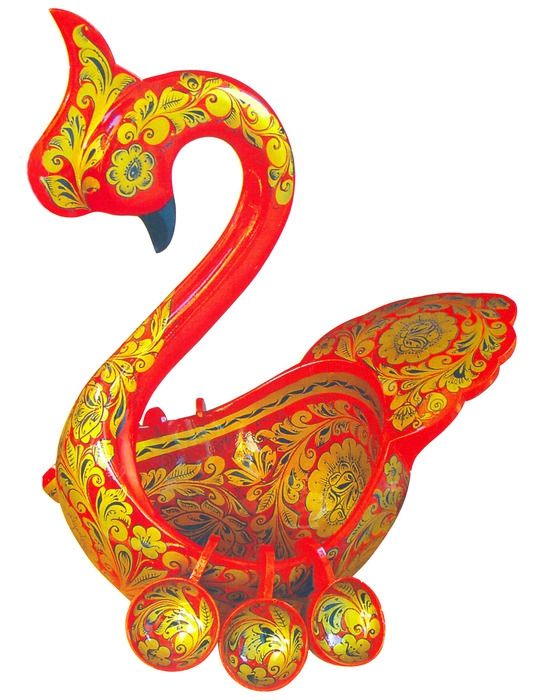 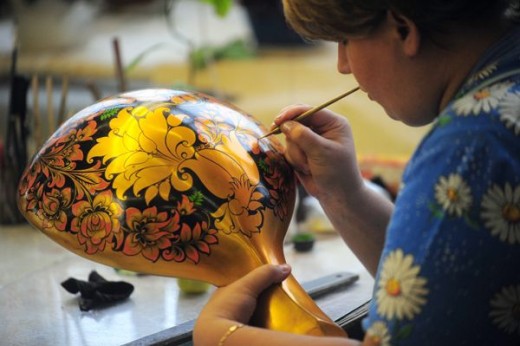 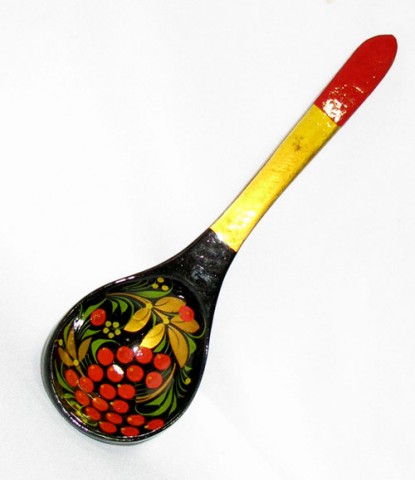 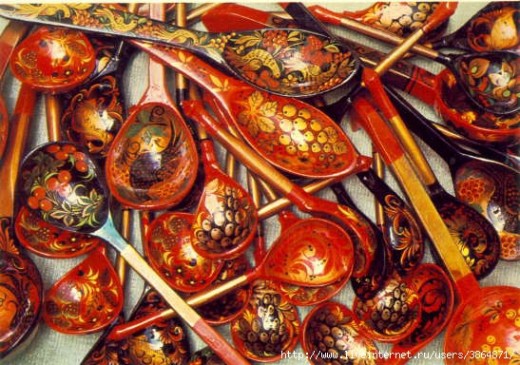 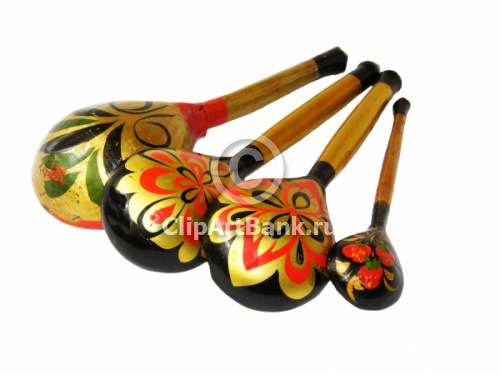 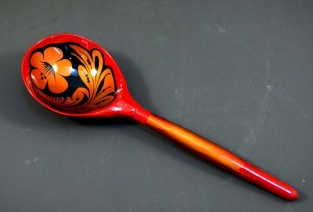 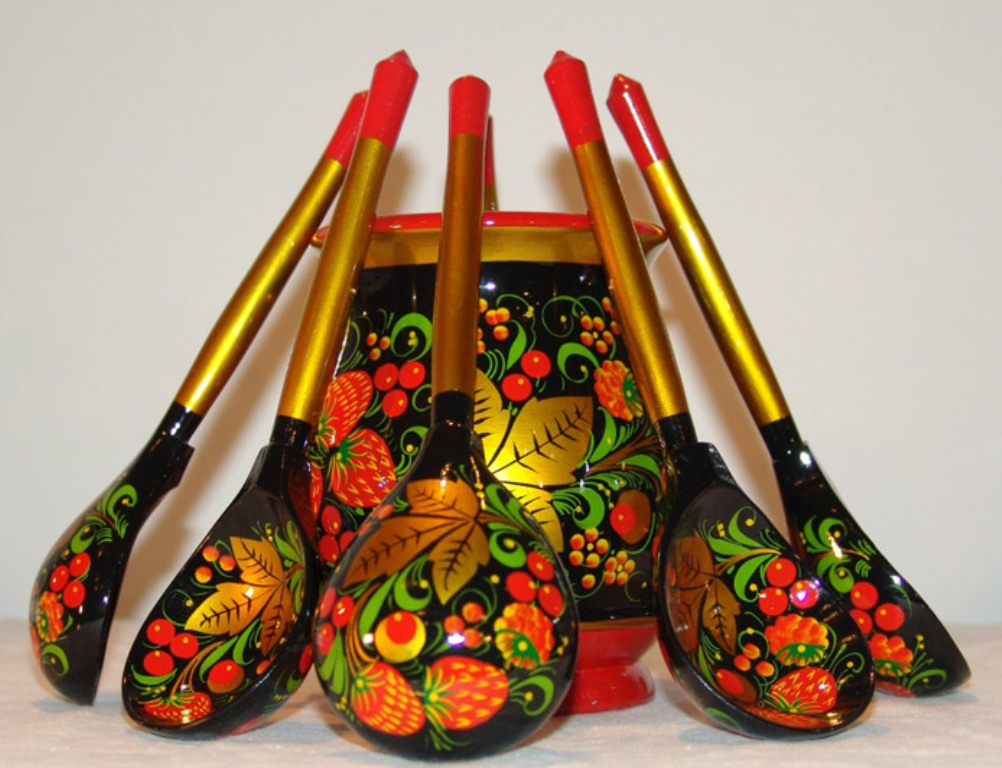 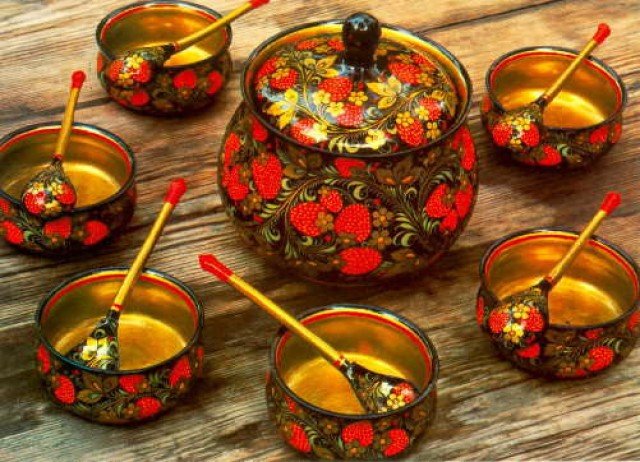 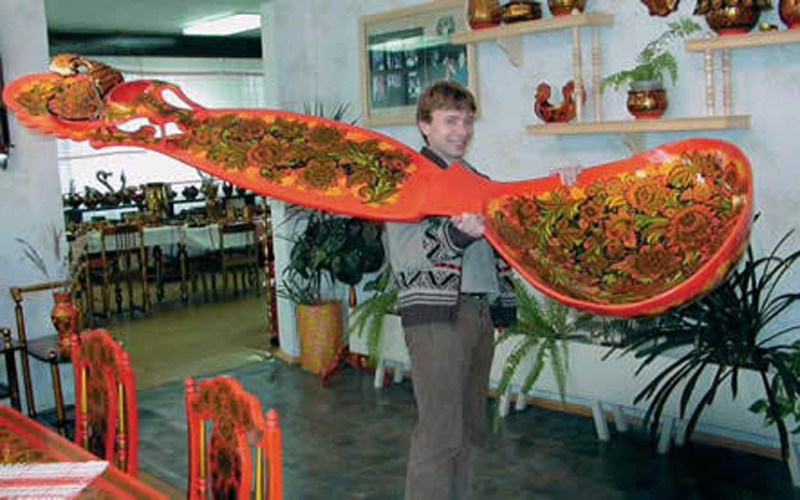 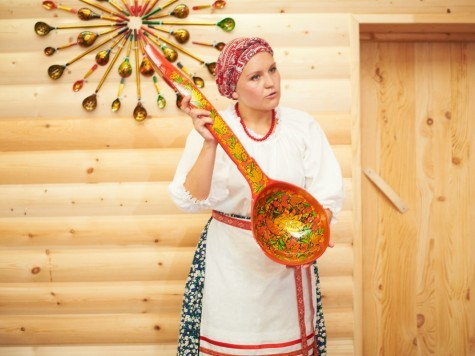 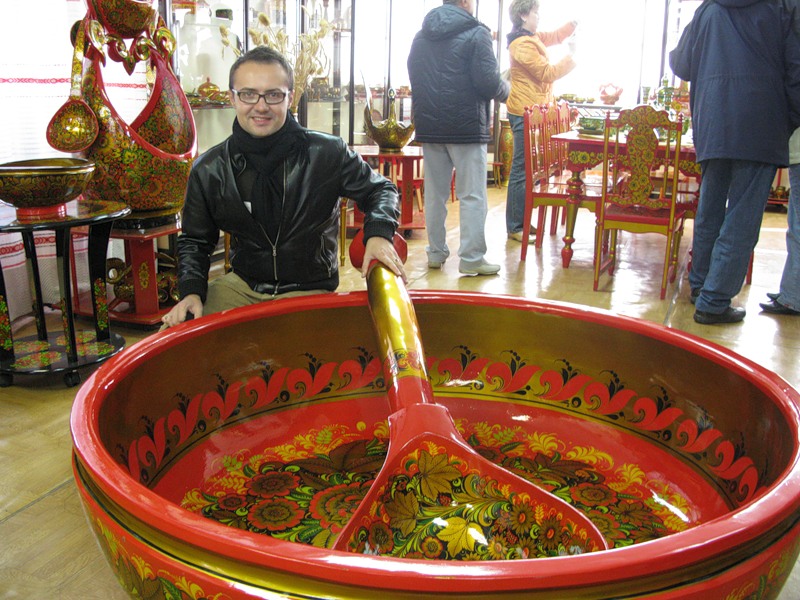 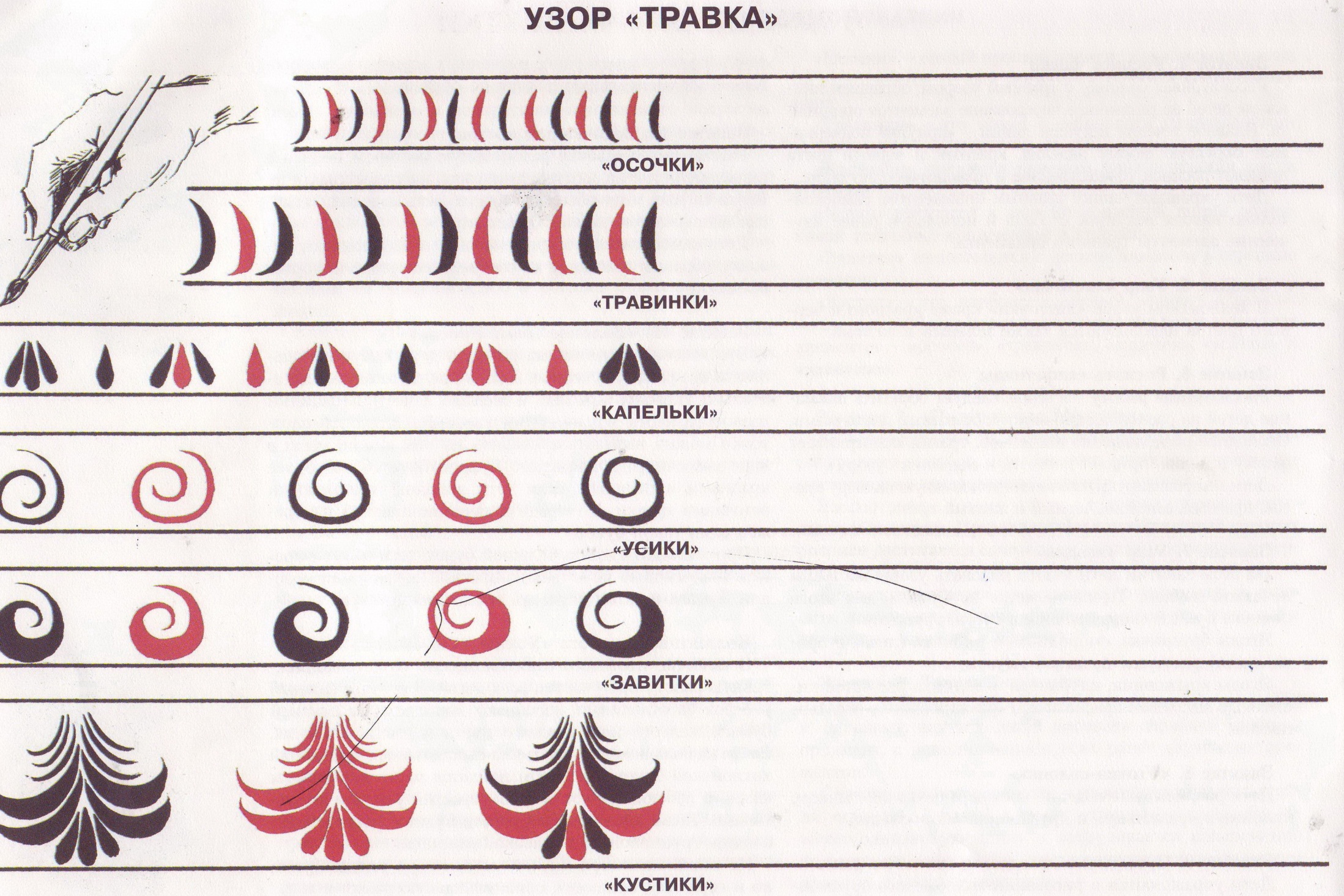 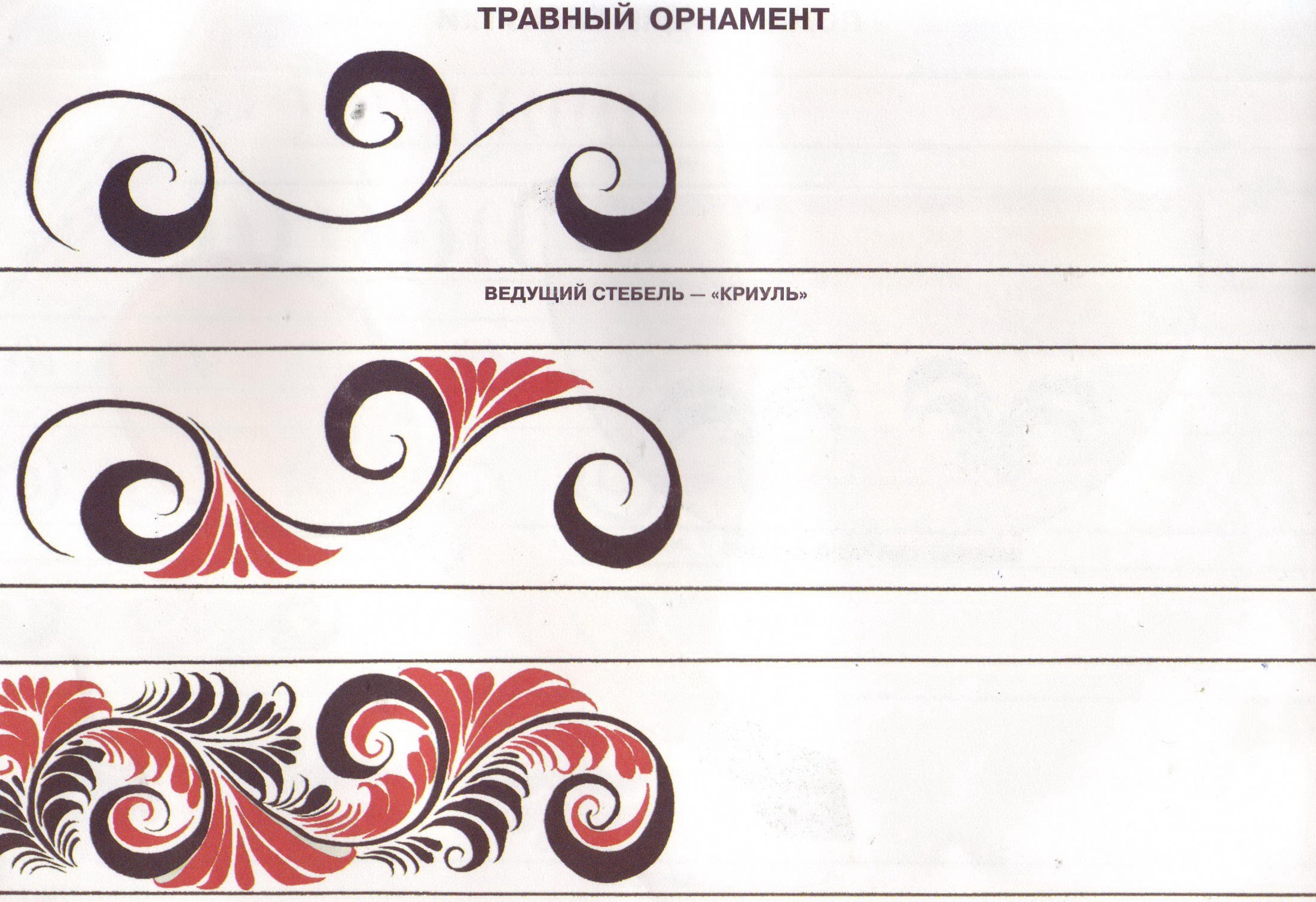 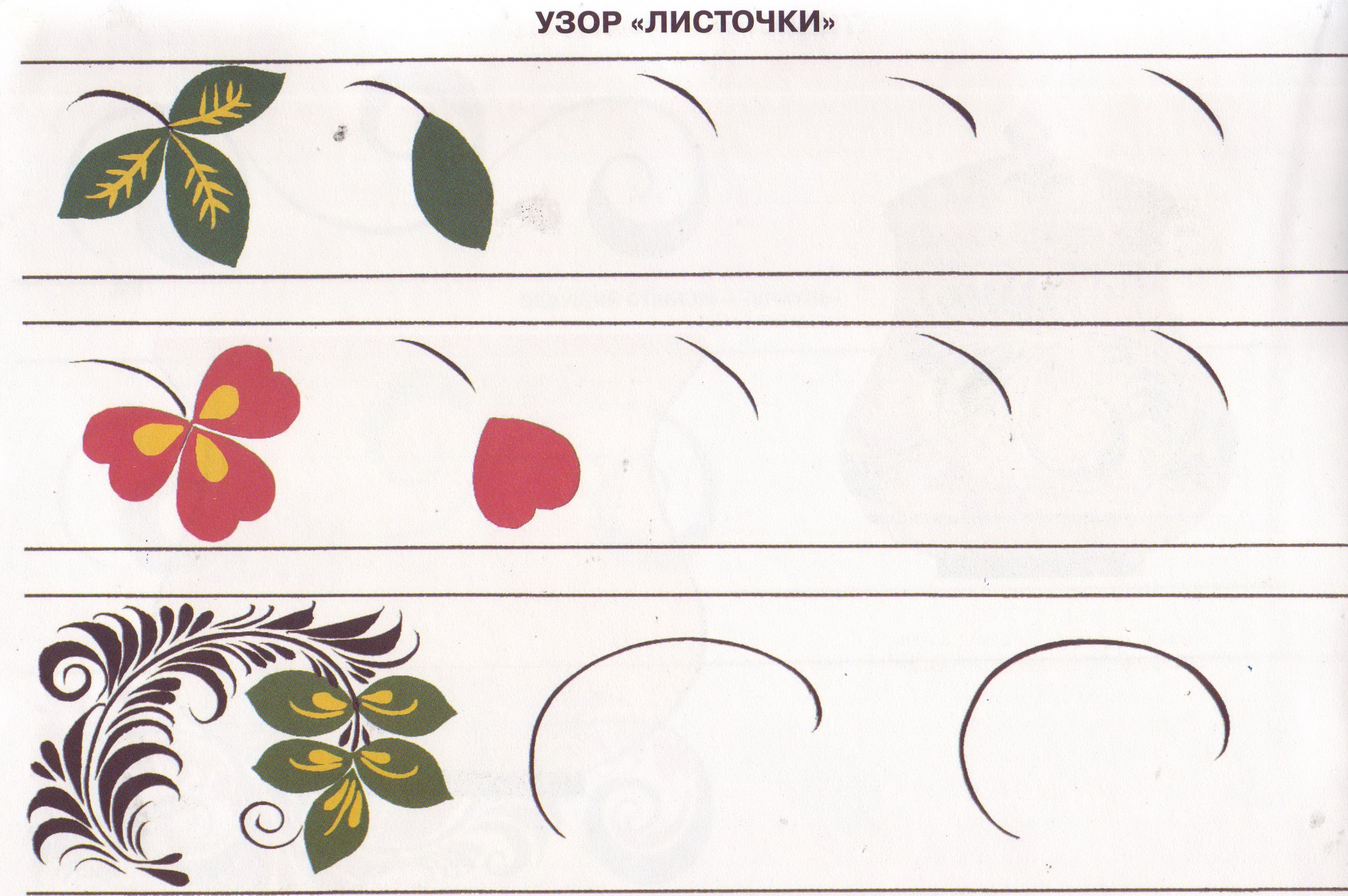 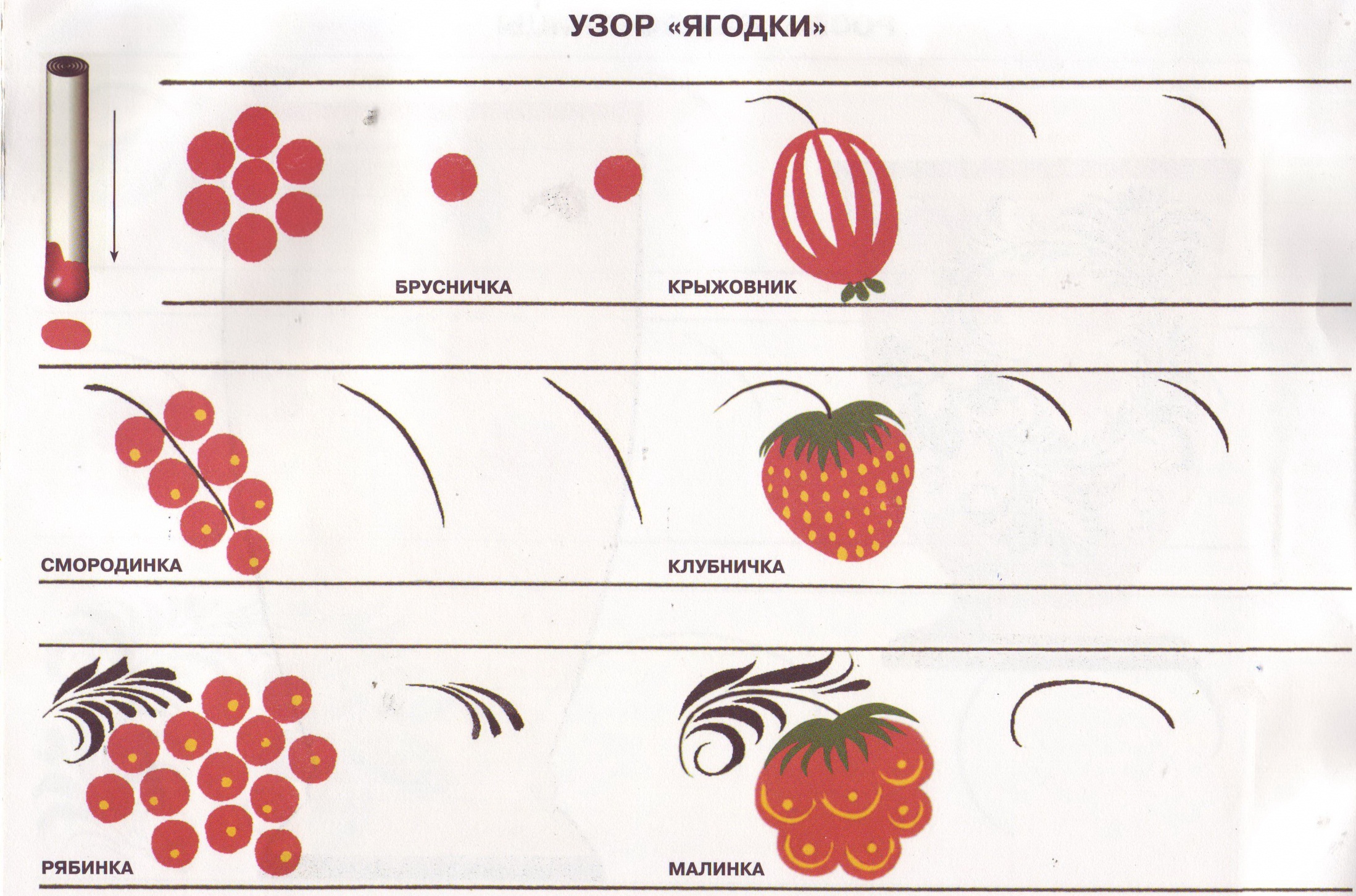 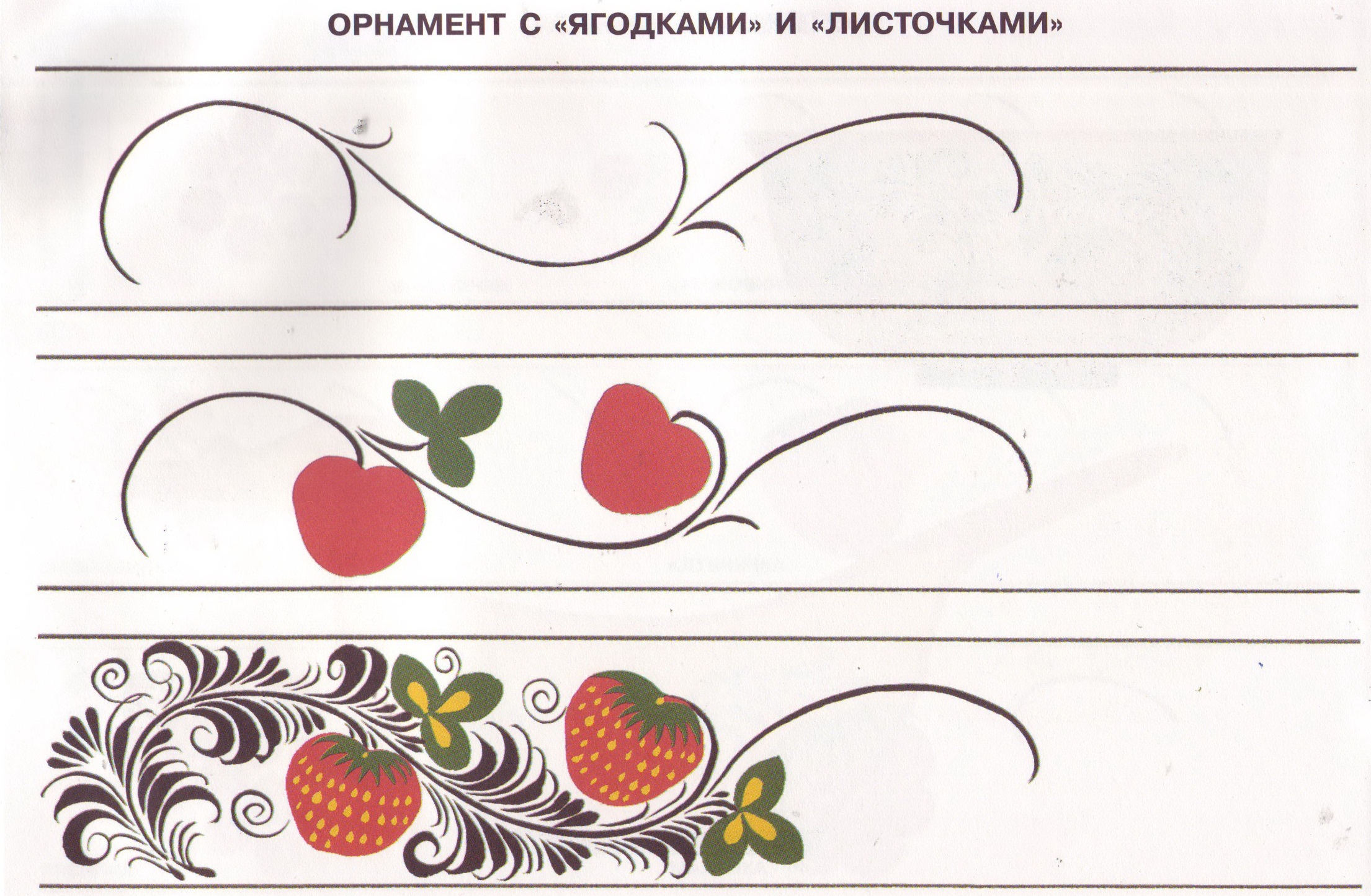 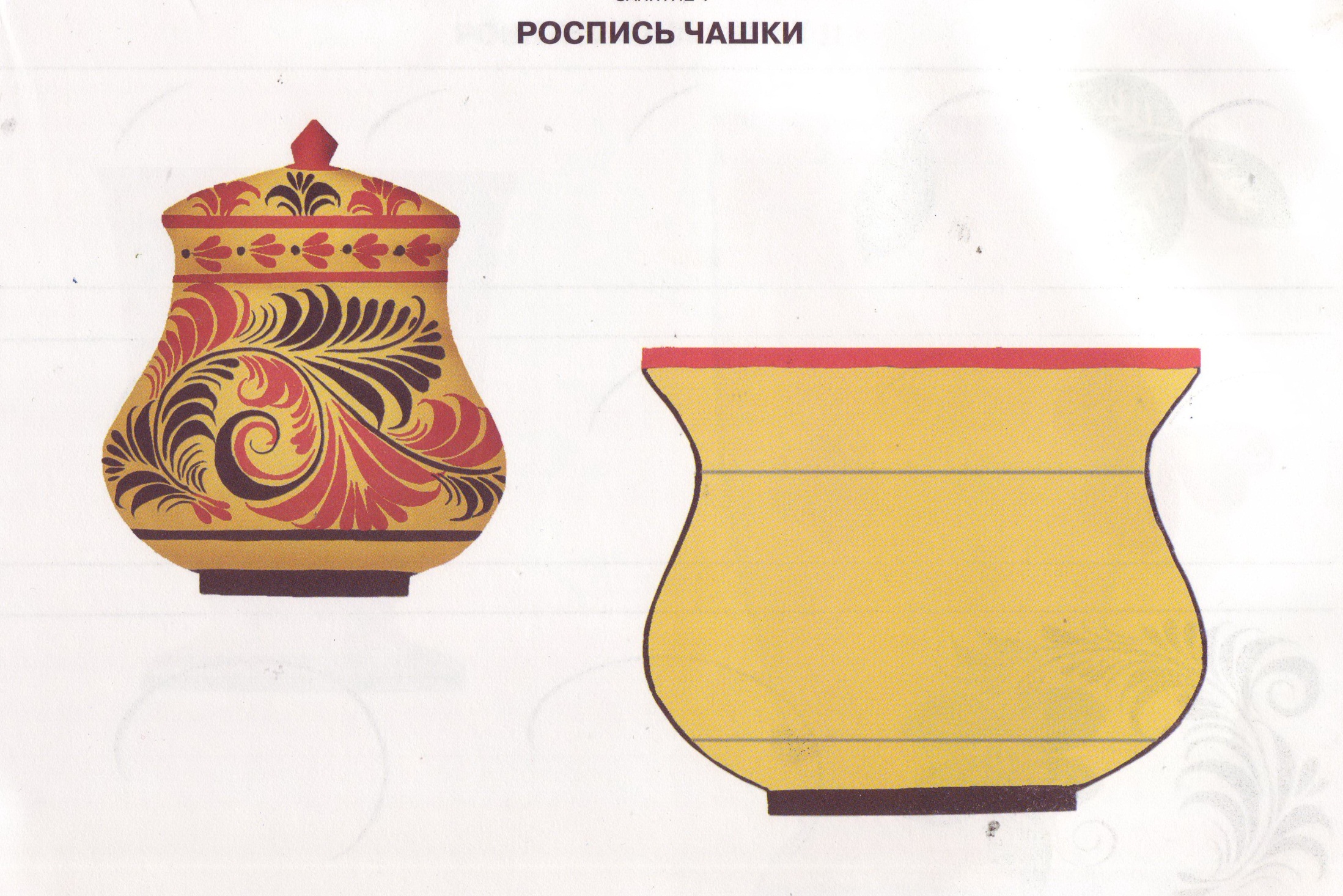 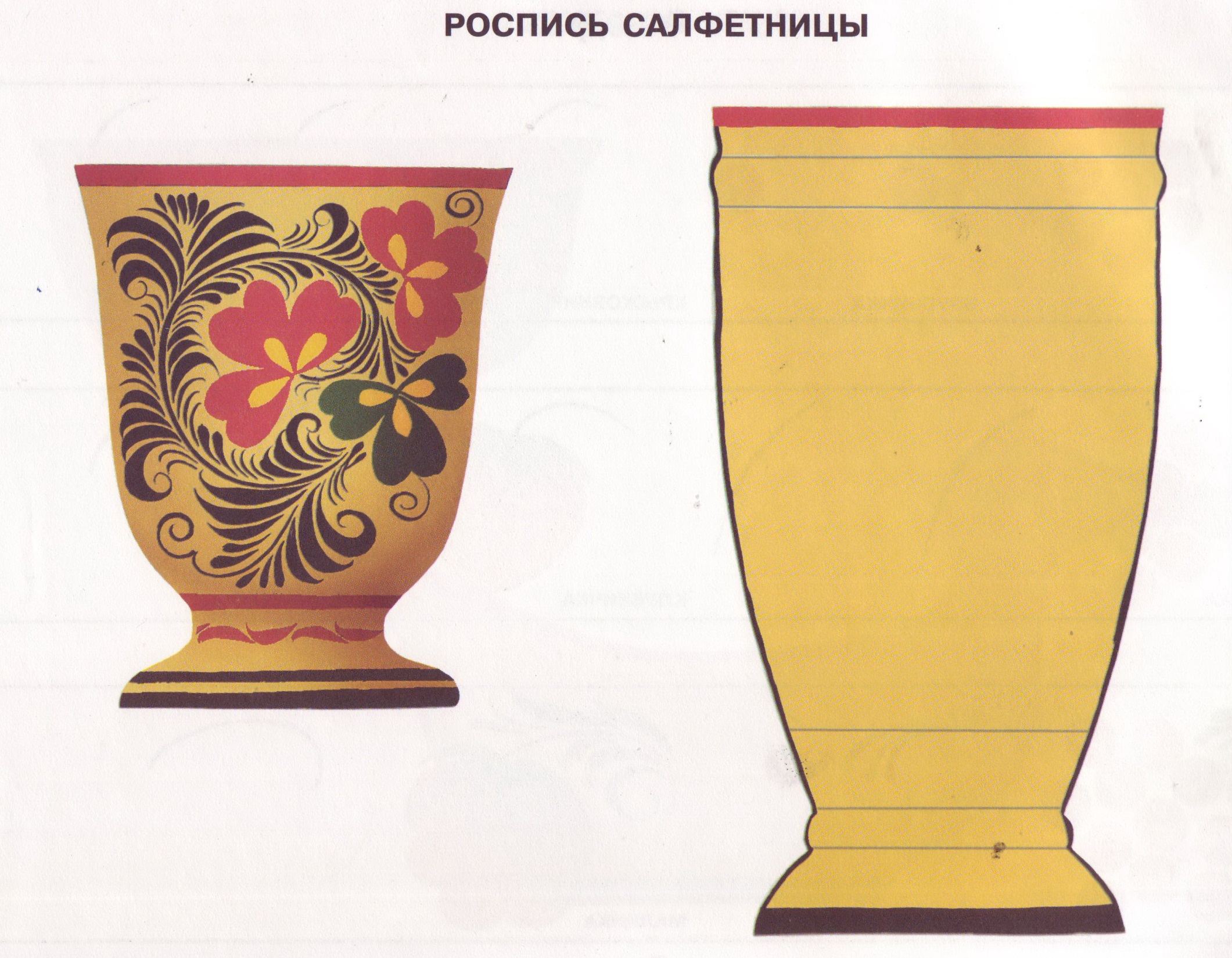 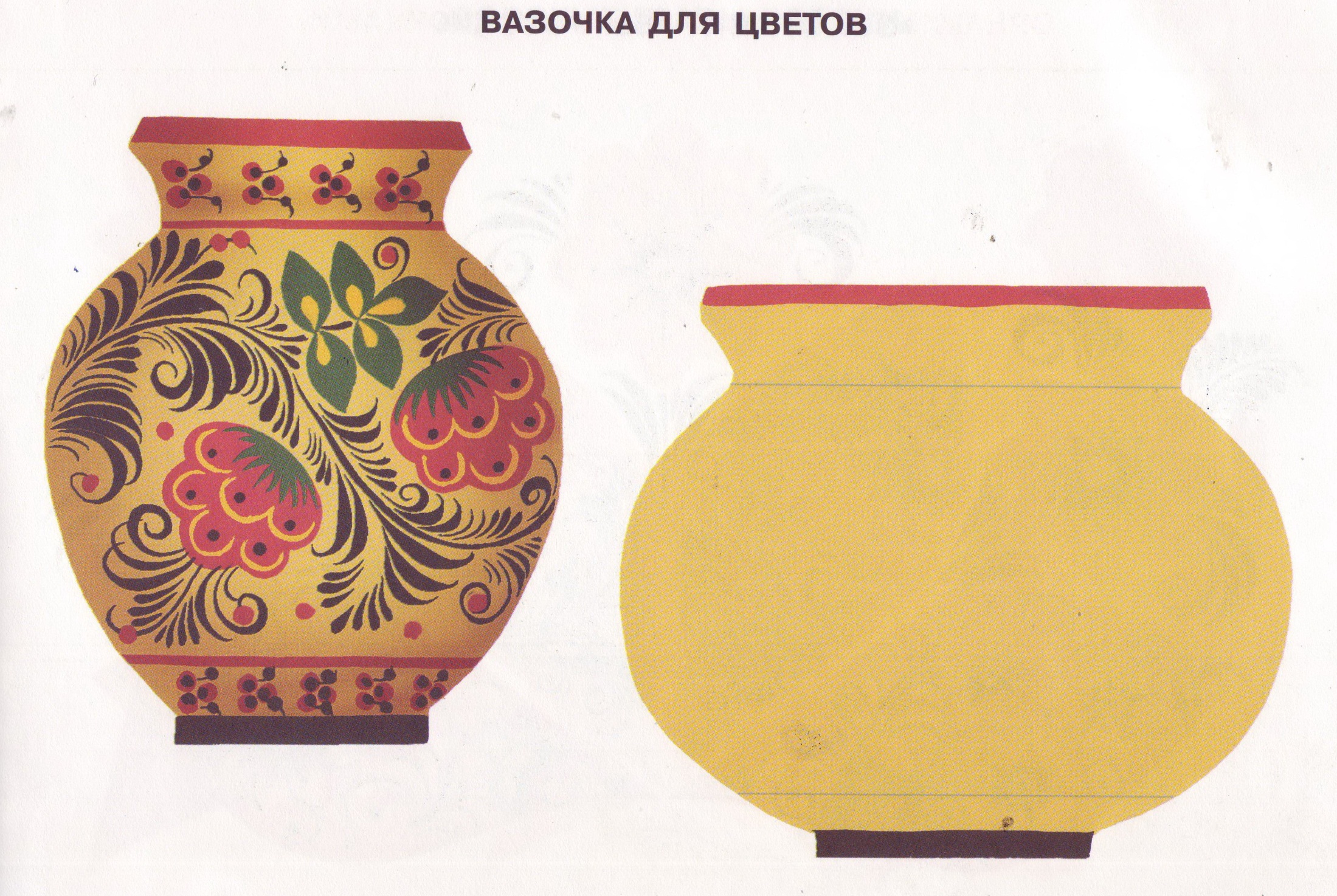 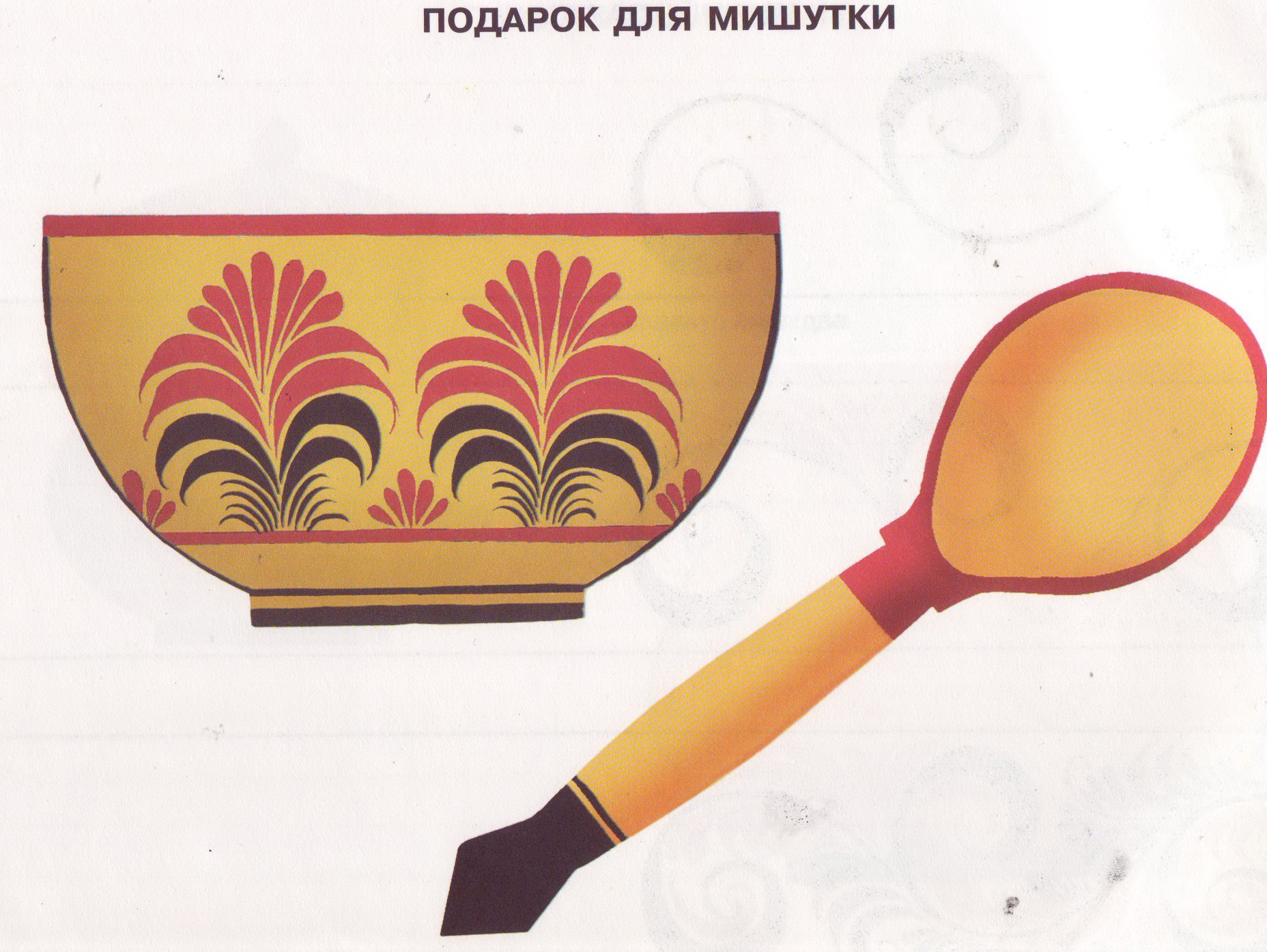 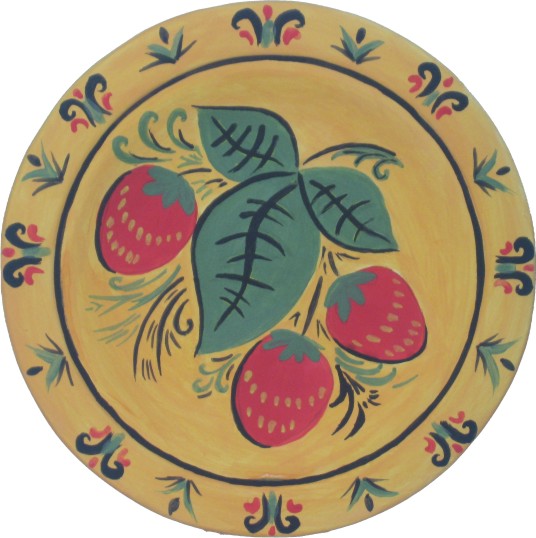 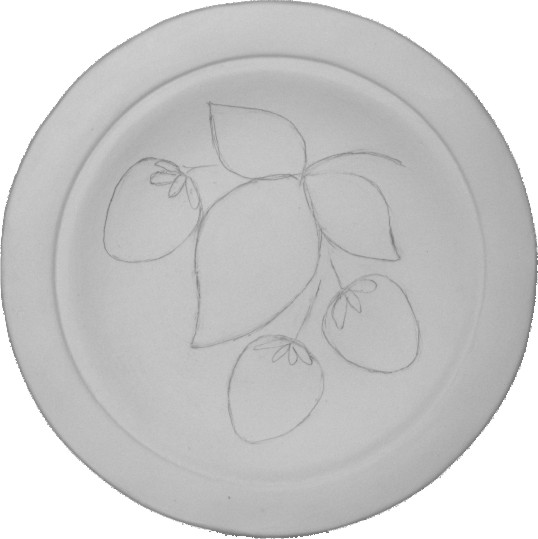 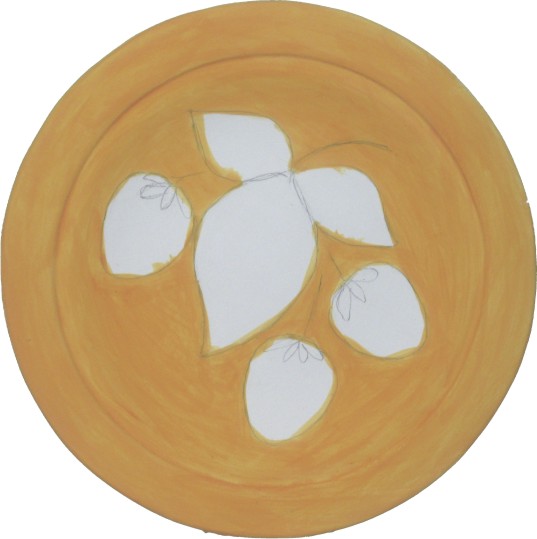 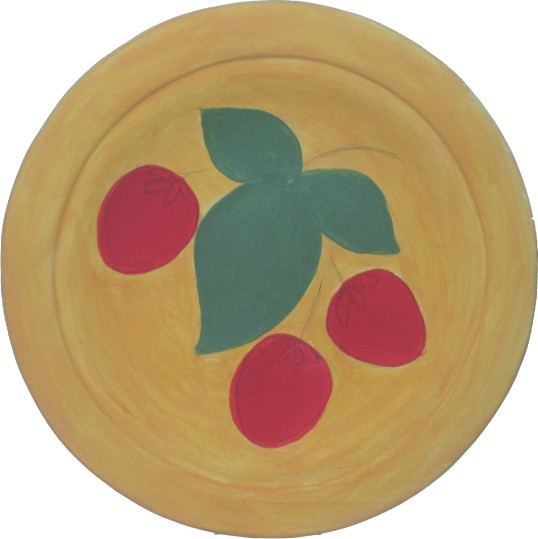 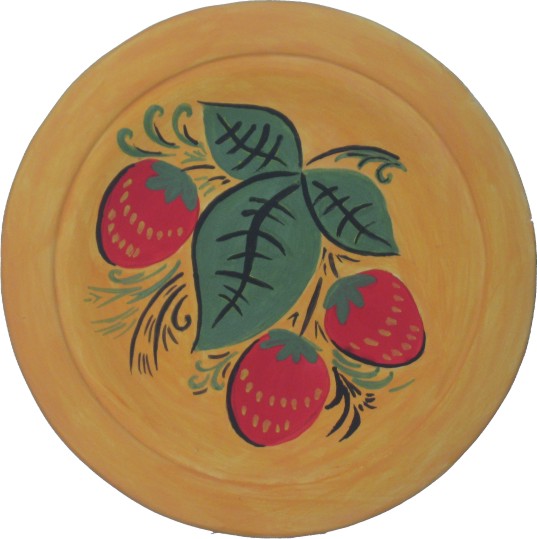 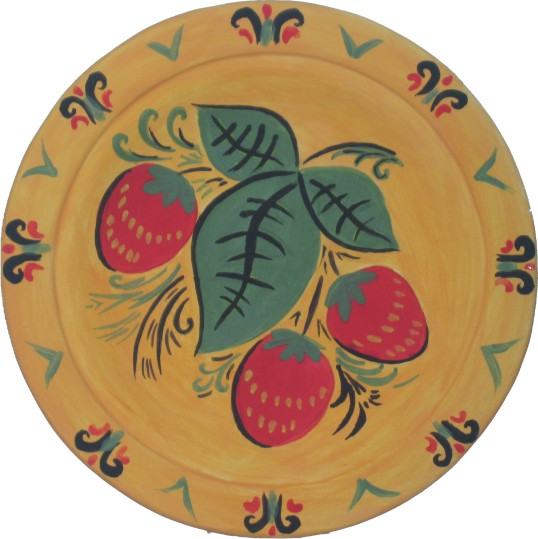 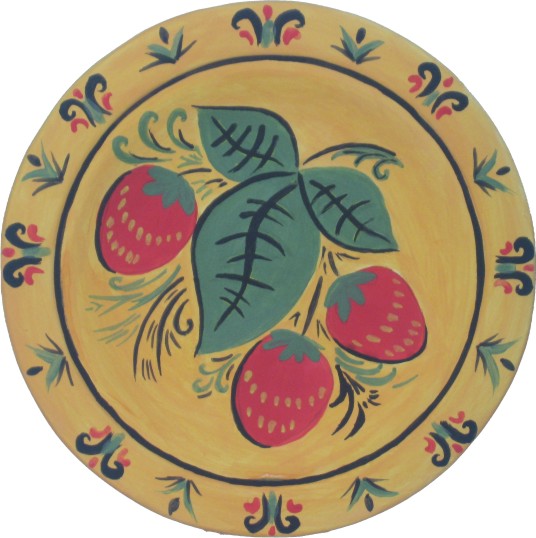